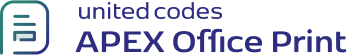 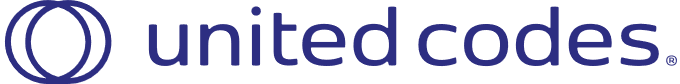 {!orders}
Dear {cust_first_name} {cust_last_name},
Example of using mathematical operations inside a loop.
{order_name}









Thank you for your recent purchase. We hope you're enjoying your new product. 
If you have any questions, please don't hesitate to contact us.
Best regards,AOP Team